WELCOME
RCIA OPEN FORUM
“One-on-One Conversations along the RCIA Journey”
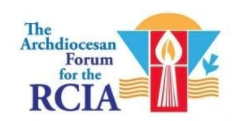 1
[Speaker Notes: Track 4  Page 117]
WELCOME
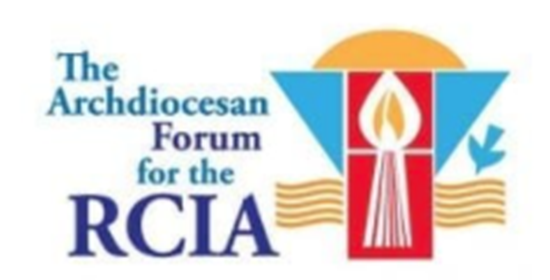 Archdiocese of Atlanta FORUM for the RCIA
Work with the Office of Evangelization & Discipleship 
Offer “Open Forums” (presentations & workshops)
Network with parish Initiation Ministers
Consult at parishes regarding RCIA implementation
2
[Speaker Notes: Track 4  Page 117]
WELCOME
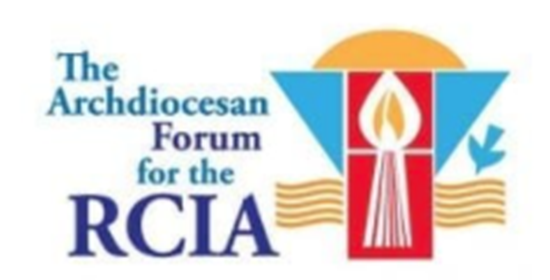 Archdiocese of Atlanta FORUM for the RCIA
MISSION STATEMENT
The Archdiocesan Forum for the RCIA includes parish leaders experienced in Initiation Ministry.  Our mission is to promote throughout the Archdiocese of Atlanta the vision and the full implementation of the Rite of Christian Initiation as promulgated in the text of the Rite of Christian Initiation of Adults (NCCB, 1988).  
(Revised and adopted September, 2012)
3
[Speaker Notes: Track 4  Page 117]
WELCOME
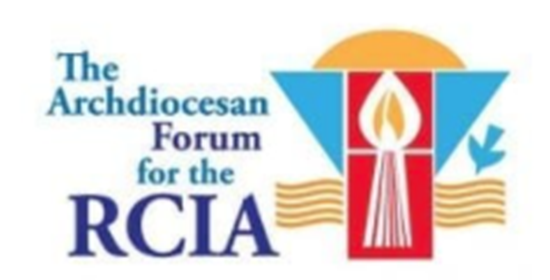 Archdiocese of Atlanta FORUM for the RCIA
GOALS
To model in our work together what it is to be a collaborative team
To sustain the vision of the Rite of Christian Initiation by sponsoring workshops with local and national leaders
To collaborate closely with the Office of Formation and Discipleship in the area of Christian Initiation
To assist the multicultural community and rural parishes in the implementation and adaptation of the Rite of Christian Initiation for their particular circumstances
To support the efforts at implementation and adaptation of the Rite of Christian Initiation for children of catechetical age
4
[Speaker Notes: Track 4  Page 117]
WELCOME
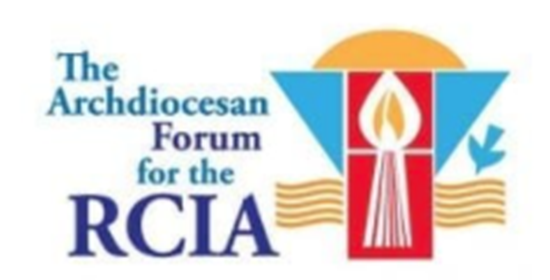 Archdiocese of Atlanta FORUM for the RCIA
MEMBERS
https://rciaatlanta.org/forum-member/
5
[Speaker Notes: Track 4  Page 117]
RCIA OPEN FORUMOne-on-One Conversations
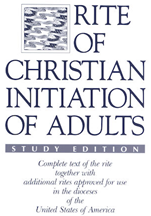 OPENING PRAYER
6
[Speaker Notes: Track 4  Page 117]
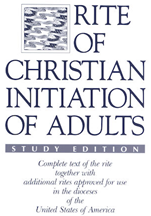 RCIA OPEN FORUMOne-on-One Conversations
OBJECTIVES
To identify RCIA as a “journey”
To learn how to gather information and determine the path to the Catholic faith for seekers/inquirers
To distinguish the difference between a “Conversation” and an “Interview” 
To identify when “Conversations” needs to occur in the RCIA process
To recognize that RCIA Catechumens and Candidates need to be accompanied on their journey
7
[Speaker Notes: Track 4  Page 117]
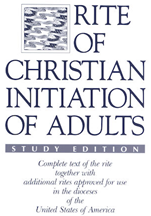 RCIA OPEN FORUMOne-on-One Conversations
BEGINNING THE PROCESS
Welcoming Attitude & Posture
RCIA Director Roles
Administrator
Companion
Catechist
Initial Contact by Seeker/First Meeting
8
[Speaker Notes: Track 4  Page 117]
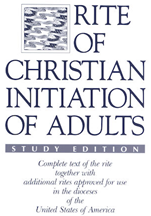 RCIA OPEN FORUMOne-on-One Conversations
THE
FIRST 
CONVERSATION
9
[Speaker Notes: Track 4  Page 117]
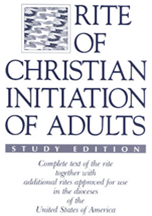 RCIA OPEN FORUMOne-on-One Conversations
The First Conversation
Goal
Who is Involved?
What is Needed?
What Do You Do?
10
[Speaker Notes: 10-01n]
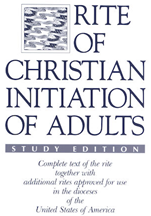 RCIA OPEN FORUMOne-on-One Conversations
THE
SECOND
CONVERSATION
11
[Speaker Notes: Track 4  Page 117]
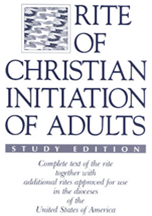 RCIA OPEN FORUMOne-on-One Conversations
The Second Conversation
Goal
Who is Involved?
What is Needed?
What Do You Do?
12
[Speaker Notes: 10-01n]
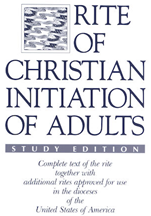 RCIA OPEN FORUMOne-on-One Conversations
THE
THIRD
CONVERSATION
13
[Speaker Notes: Track 4  Page 117]
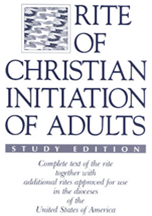 RCIA OPEN FORUMOne-on-One Conversations
The Third Conversation
Goal
Who is Involved?
What is Needed?
What Do You Do?
14
[Speaker Notes: 10-01n]
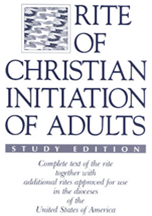 RCIA OPEN FORUMOne-on-One Conversations
READINESS:  Rite of Acceptance
First commitment point
Discernment Questions
15
[Speaker Notes: Track 4  Page 117]
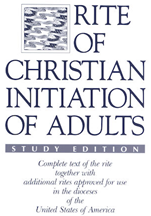 RCIA OPEN FORUMOne-on-One Conversations
THE
FOURTH
CONVERSATION
16
[Speaker Notes: Track 4  Page 117]
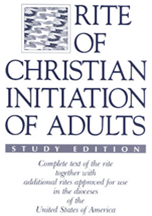 RCIA OPEN FORUMOne-on-One Conversations
READINESS:  Rite of Election
Commitment point
Discernment Questions
17
[Speaker Notes: Track 4  Page 117]
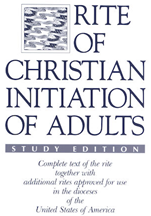 RCIA OPEN FORUMOne-on-One Conversations
THE
FIFTH 
CONVERSATION
18
[Speaker Notes: Track 4  Page 117]
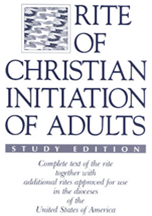 RCIA OPEN FORUMOne-on-One Conversations
MYSTAGOGY:  Unpacking Encounters with Christ

An Encounter with Christ
Recollection of the event’s symbols, actions, texts
Reflection on what was memorable, engaging, or discomforting
Catechesis:  What is Scripture and Tradition teaching us
Connection to my life, situation, relationships, and world; “so what now”—what is the Holy Spirit saying
Conversion:  How does it challenge, confront, affirm?  Why does it matter?  How will I live differently now?
19
[Speaker Notes: Track 4  Page 117
10-1h]
RCIA OPEN FORUMOne-on-One Conversations
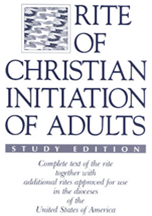 CLOSING / SUMMARY
Conversations are critical
Determination of path to sacraments
Discernment of Readiness
Mystagogy:  Unpacking our Encounters with Christ
20
[Speaker Notes: 10-01s]
RCIA OPEN FORUMOne-on-One Conversations
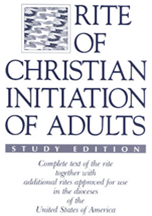 RESOURCES
21
[Speaker Notes: 10-01s]
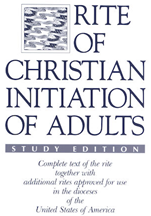 RCIA OPEN FORUMOne-on-One Conversations
QUESTIONS
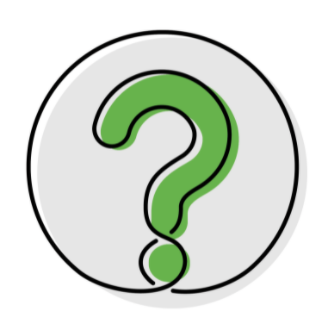 22
[Speaker Notes: 10-03a]
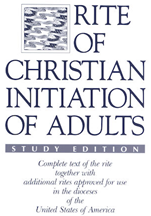 RCIA OPEN FORUMOne-on-One Conversations
TAKE AWAYS?
23
[Speaker Notes: 10-03a]
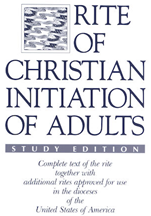 RCIA OPEN FORUMOne-on-One Conversations
TOPICS / SUGGESTIONS 
FOR UPCOMING 
RCIA OPEN FORUMS?
24
[Speaker Notes: 10-03a]
RCIA OPEN FORUMOne-on-One Conversations
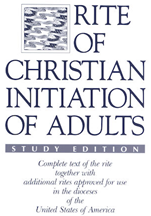 CLOSING PRAYER
Dear Lord.

We pray in the name of the Father, the Son, and the Holy Spirit.  Amen.
25
[Speaker Notes: Track 4  Page 117]
RCIA OPEN FORUMRCIA Adapted for Children
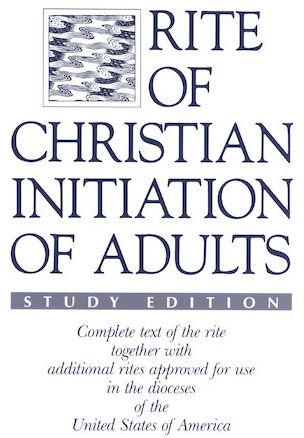 CONTACT INFO
	TERRY ZOBEL (678) 787 – 9956
St. Thomas Aquinas, Alpharetta
tzobel@sta.org
26
[Speaker Notes: Track 4  Page 117]